Citizen-led Co-creation
of a Board-Game 
for Sexual Violence Prevention
Danielle Fernandes, Vrije Universiteit Brussel
The Backstory
How to create safer cities for girls & women?
Better infrastructure
Facilitate girls claiming public spaces 
Sensitisation about harassment
The Idea!
How can we sensitise people about sexual violence?

Bystander training though... a Game!
Bystander training is more effective through active learning & interaction.
Low-cost & independent resource.
Make learning fun.
Community-based by the community for the community
The Community
with funding 
from:
The Co-creation aims
Of the Project
the aims & final goals
the engagement
what should the bystander training game teach? to whom?
what should citizen engagement look like?
Of the Intervention
design of the game
content & mechanics
what kind of game?
what should it teach? how?
2024
MAY 2023
JUNE 2023
SEPT - OCT 2023
AUG 2023
DEC 2023
JULY 2023
NOV 2023
Final development & dissemination
Citizen scientist recruitment
On-boarding training & co-creation workshops
Testing & iterative development
Content 
writing & design approval
Evaluation
Translating ideas 
into game mechanics
Translating feedback 
to final game package
The Co-creation process
The Co-creation workshops
Understanding sexual violence topics
what does violence look like?
what is consent?
how does privilege & disadvantage influence?
how can bystanders respond?
Understanding educational games
what are game mechanics?
how can games teach?
Creating Games Through Games!
The Co-creation workshops
The Co-creation aims
Of the Project
the aims & final goals
the engagement
what should the bystander training game teach? to whom?
what should citizen engagement look like?
+ the core philosophy of the project!
Of the Intervention
design of the game
content & mechanics
what kind of game?
what should it teach? how?
Inclusivity
Intersectionality
“violence can happen to anyone...”
“... but some groups are more vulnerable.”
A project that centers...
Community
“we can learn from each other”
“we can make the community safer together”
A board-game that teaches...
How to identify violence
How to respond to violence
Diverse and intersectional perspectives
Motivate bystander action- Winning is a team effort!
2024
MAY 2023
JUNE 2023
SEPT - OCT 2023
AUG 2023
DEC 2023
JULY 2023
NOV 2023
Final development & dissemination
Citizen scientist recruitment
On-boarding training & co-creation workshops
Testing & iterative development
Content 
writing & design approval
Evaluation
Translating ideas 
into game mechanics
Translating feedback 
to final game package
The Co-creation process
The Co-creation process
The evaluation
Project Update...
Funding from Equal.Brussels!
For Development & Dissemination
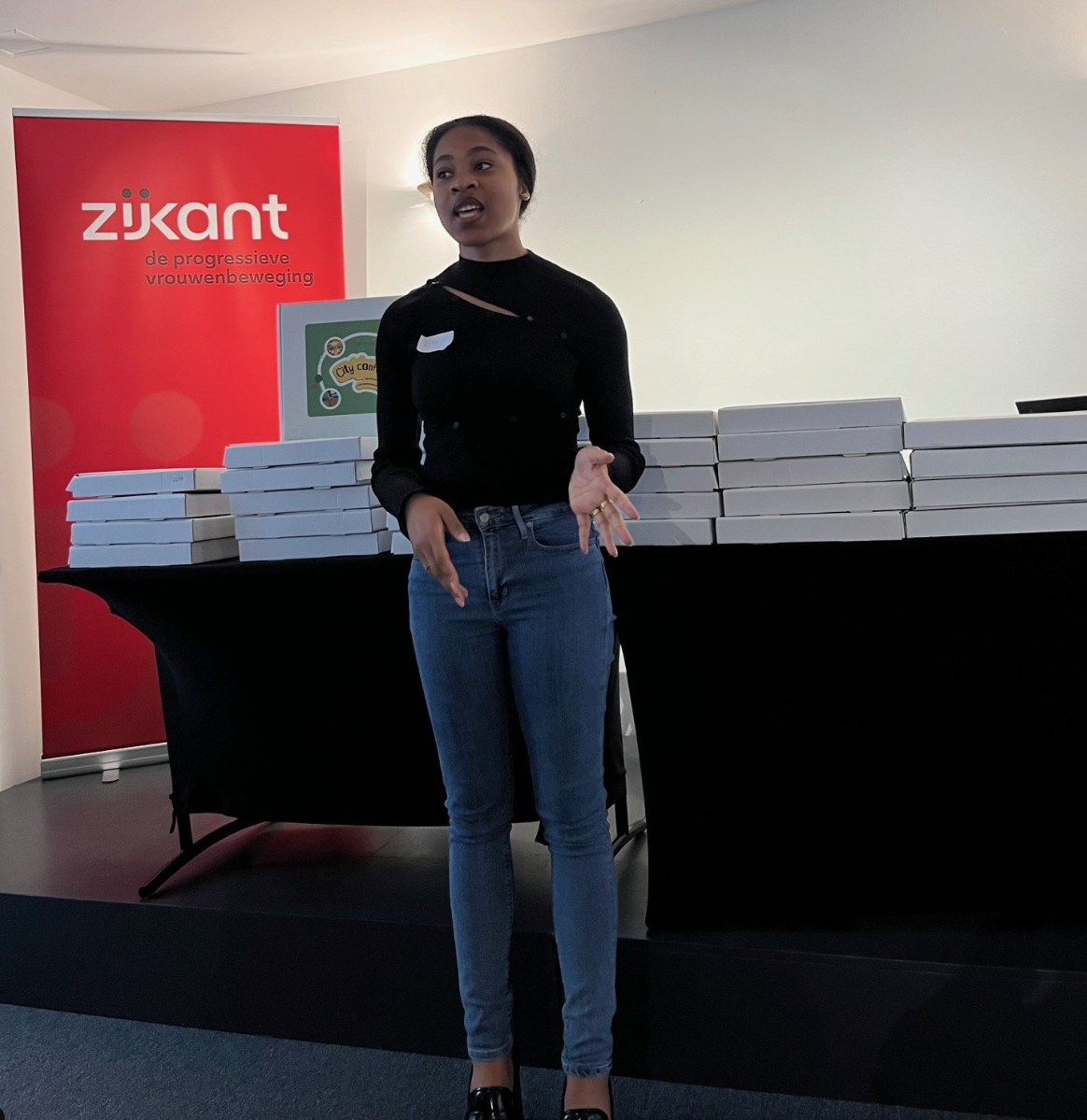 For Development & Dissemination
What Next?
Implementation - train-the-trainers & evaluate impact
Make a sustainable business plan
Youth-led sessions (with evaluation)